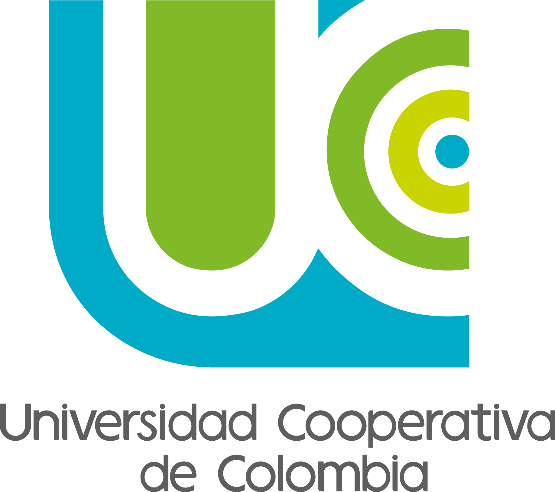 FUNCIONES SIMÉTRICICAS
LAURA CAMILA CANGREJO RINCÓN
CODIGO: 539842
PROGRAMA: INGENIERIA CIVIL
UNIVERSIDAD COOPERATIVAS DE COLOMBIA
FUNCIÓN PAR
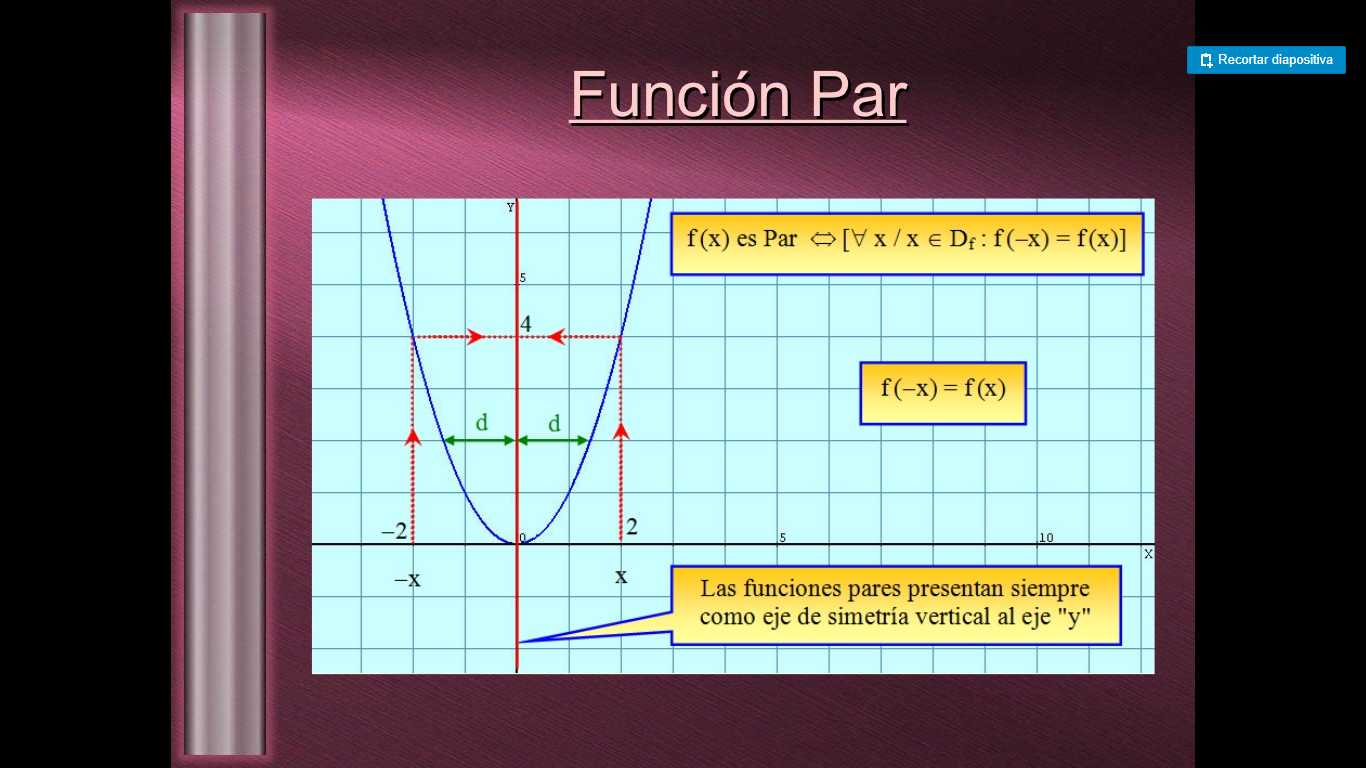 EJEMPLO
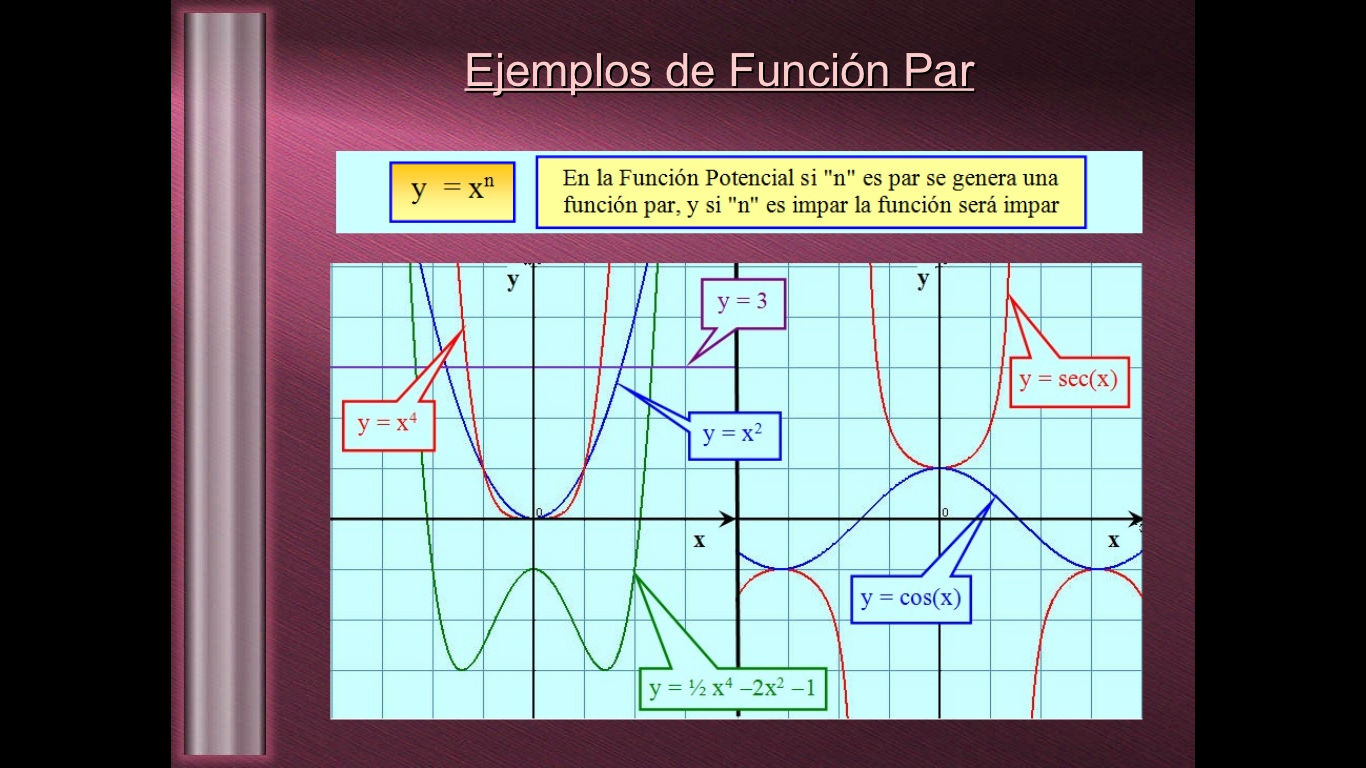 FUNCIÓN IMPAR
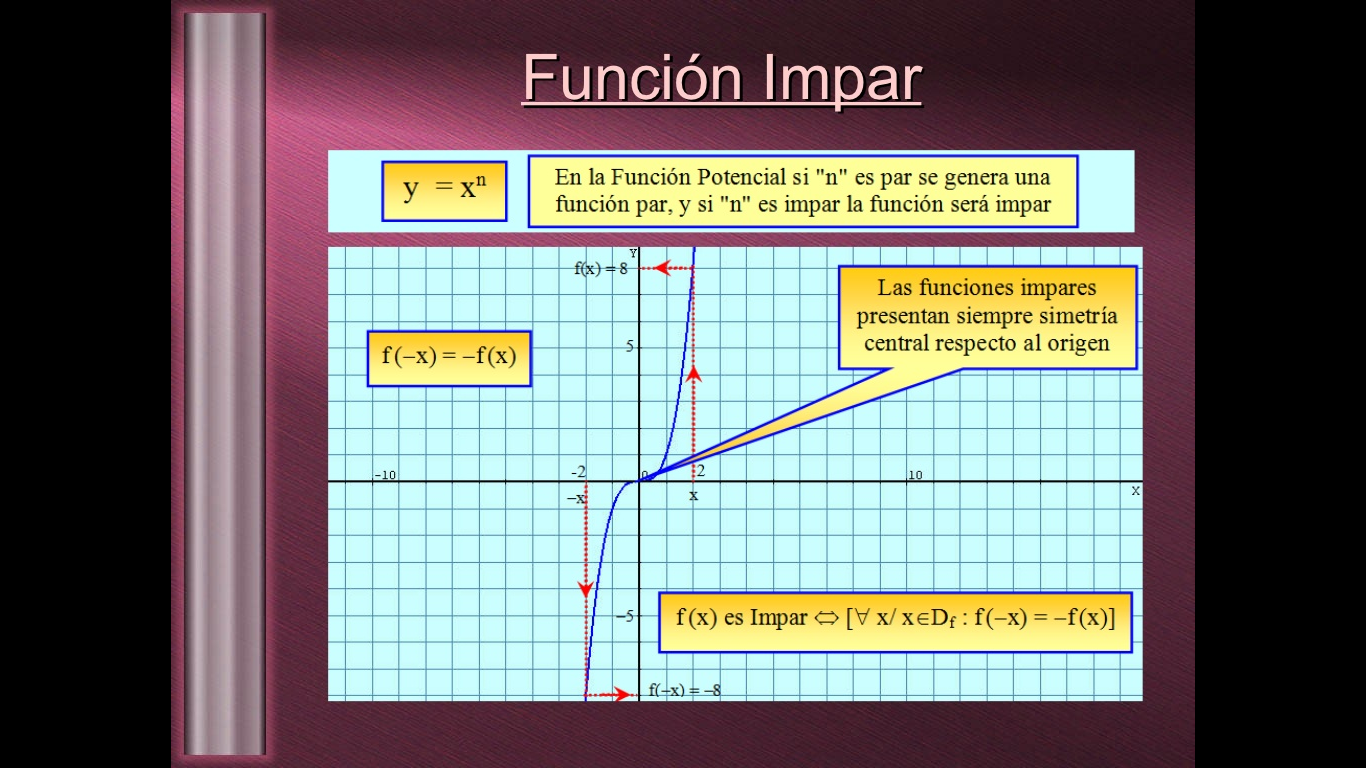 La función impar presenta una simetría central respecto al origen
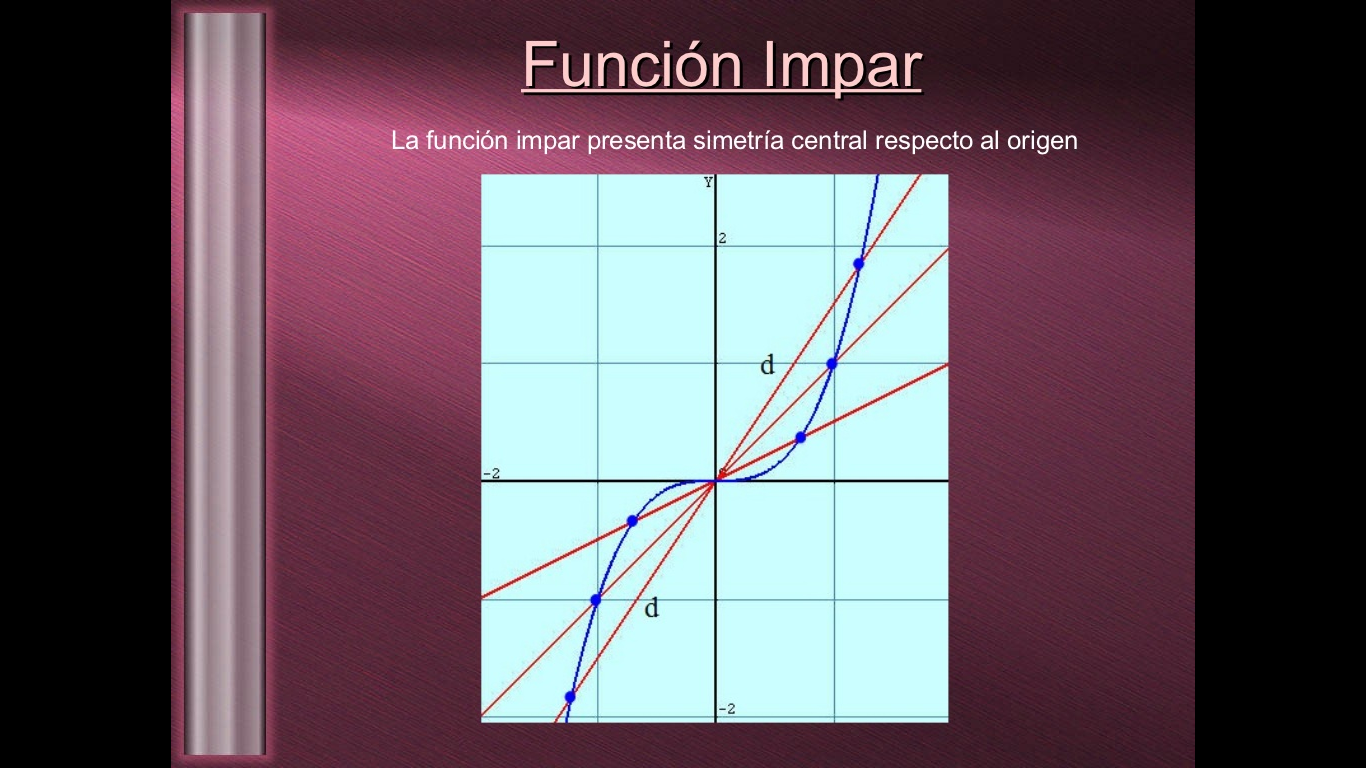 EJEMPLO
ANÁLISIS
GRACIAS!!!